Интегралды (микро)схема
«Микроэлектроника бойынша» бойынша 3-лекция 
Карибаев БА
Интегралды схема
ИС – микроэлектрондық құрылғы – жартылай өткізгіш субстратта жасалған және бөлінбейтін корпусқа орналастырылған күрделі электрондық схема.

интегралды схема (ИС) – электронды схемасы бар кристалл немесе плёнка
микросхемой (МС) — корпусқа енгізілген ИС
чип-компоненттер «беттік монтажға арналған компоненттер»
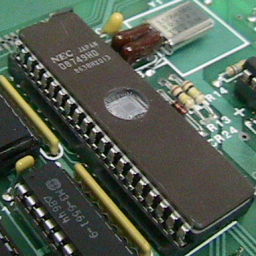 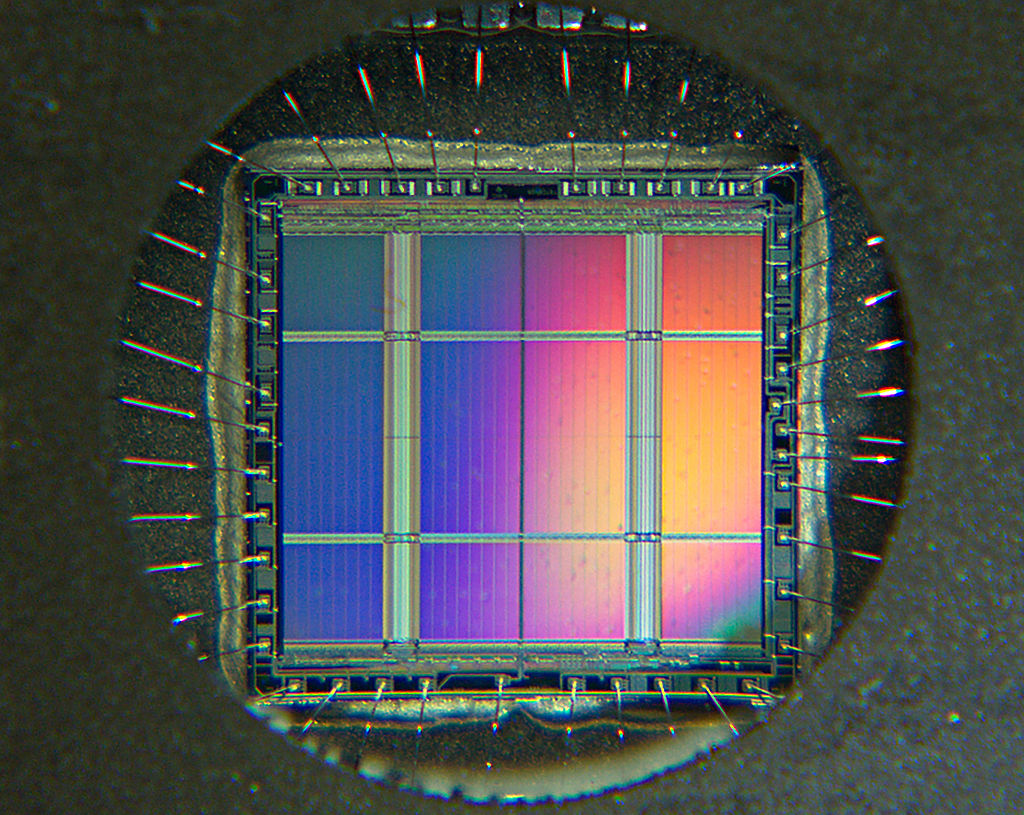 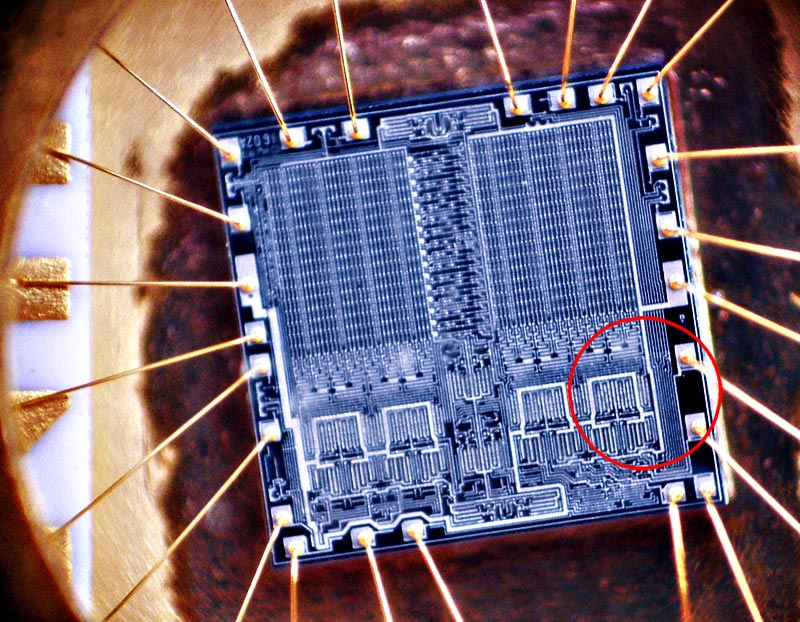 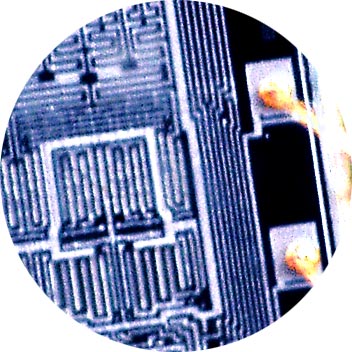 Классификациясы
Generations немесе интеграциясы бойынша
малая интегральная схема (МИС) — кристаллда 100 элементке дейін 
средняя интегральная схема (СИС) —кристаллда 1 мың элементке дейін 
большая интегральная схема (БИС) — кристаллда 10 мың элементке дейін 
сверхбольшая интегральная схема (СБИС,(УБИС-1 млрд дейін, ГБИС-1млрд.тан көп)) — кристаллда 10 мың элементтен жоғары
SSI
SSI circuits were crucial to early aerospace projects, and aerospace projects helped inspire development of the technology. Both the Minuteman missile and Apollo program needed lightweight digital computers for their inertial guidance systems. The Minuteman missile program and various other United States Navy programs accounted for the total $4 million integrated circuit market in 1962, and by 1968.
IC firms to penetrate the industrial market and eventually the consumer market. The average price per integrated circuit dropped from $50.00 in 1962 to $2.33 in 1968. A typical application was FM inter-carrier sound processing in television receivers.
The first application MOS chips were small-scale integration (SSI) chips. The first practical application of MOS SSI chips was for NASA satellites.
MSI and LSI
MSI
By 1964, MOS chips had reached higher transistor density and lower manufacturing costs than bipolar chips.
In 1964, Frank Wanlass demonstrated a single-chip 16-bit shift register he designed, with a then-incredible 120 MOS transistors on a single chip. 
LSI
Integrated circuits such as 1K-bit RAMs, calculator chips, and the first microprocessors, that began to be manufactured in moderate quantities in the early 1970s, had under 4,000 transistors. True LSI circuits, approaching 10,000 transistors, began to be produced around 1974, for computer main memories and second-generation microprocessors.
VLSI
In 1986, one-megabit random-access memory (RAM) chips were introduced, containing more than one million transistors. Microprocessor chips passed the million-transistor mark in 1989, and the billion-transistor mark in 2005. The trend continues largely unabated, with chips introduced in 2007 containing tens of billions of memory transistors.
ULSI
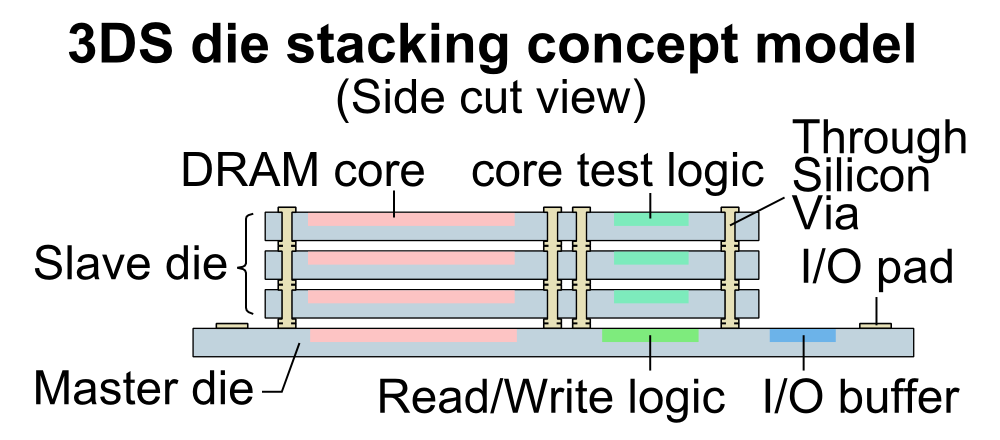 A three-dimensional integrated circuit (3D-IC) has two or more layers of active electronic components that are integrated both vertically and horizontally into a single circuit.
Өндіріс технологиясы бойынша
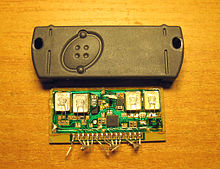 Жартылай өткізгішті ИС – барлық элементтер мен өзара байланыстар бір жартылай өткізгіш кристалда (мысалы, кремний, германий, галлий арсениді) жасалады.
Пленкалы ИС – барлық элементтер мен өзара байланыстар пленка түрінде жасалады: қалың пленкалы интегралдық схема; жұқа пленкалы интегралдық схема.
Гибридті ИС (көбінесе микрожинақ деп аталады) бірнеше диодтар, транзисторлар және/немесе басқа электрондық белсенді компоненттерден тұрады. Микрожинақ қапталмаған интегралдық схемаларды да қамтуы мүмкін. Пассивті микроқұрастыру компоненттері (резисторлар, конденсаторлар, индукторлар) әдетте гибридті микросұлбаның әдетте керамикалық субстратында жұқа пленка немесе қалың пленка технологияларын қолдану арқылы жасалады. 
Аралас ИС – жартылай өткізгіш кристалдан басқа кристалдың бетіне орналастырылған жұқа қабықшалы (қалың пленкалы) пассивті элементтерден тұрады.
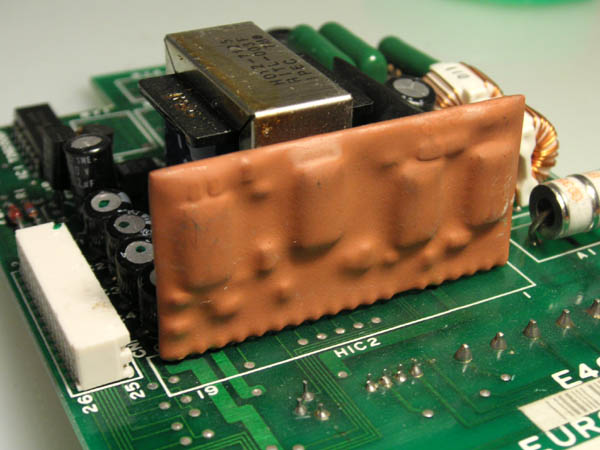 Өңделетін сигнал түріне сәйкесАналогтық, Сандық, Аналогтық-цифрлық
Аналогтық ИС – кіріс және шығыс сигналдар үздіксіз функция ретінде оңнан теріс қоректендіру кернеуіне дейін өзгереді.
Цифрлық ИС – кіріс және шығыс сигналдарының екі мәні болуы мүмкін: логикалық «0» немесе логикалық «1», олардың әрқайсысы белгілі бір кернеу диапазонына сәйкес келеді. Қоректендіру кернеуі +5 В болатын TTL типті ИС үшін 0 ... 0,4 В кернеу диапазоны логикалық «0», 2,4-тен 5 В-қа дейінгі диапазон логикаға «1» сәйкес келеді.
Аналогты-цифрлық ИС сигнал күшейткіші және аналогты-цифрлық түрлендіргіш сияқты цифрлық және аналогтық сигналдарды өңдеу формаларын біріктіреді.
Аналогтық ИС
Фазалық ығысу генераторының аналогтық ИС негізінде зертханалық үлгісін 1958 жылы АҚШ-тағы Texas Instruments компаниясы жасады.
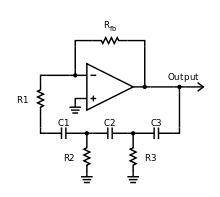 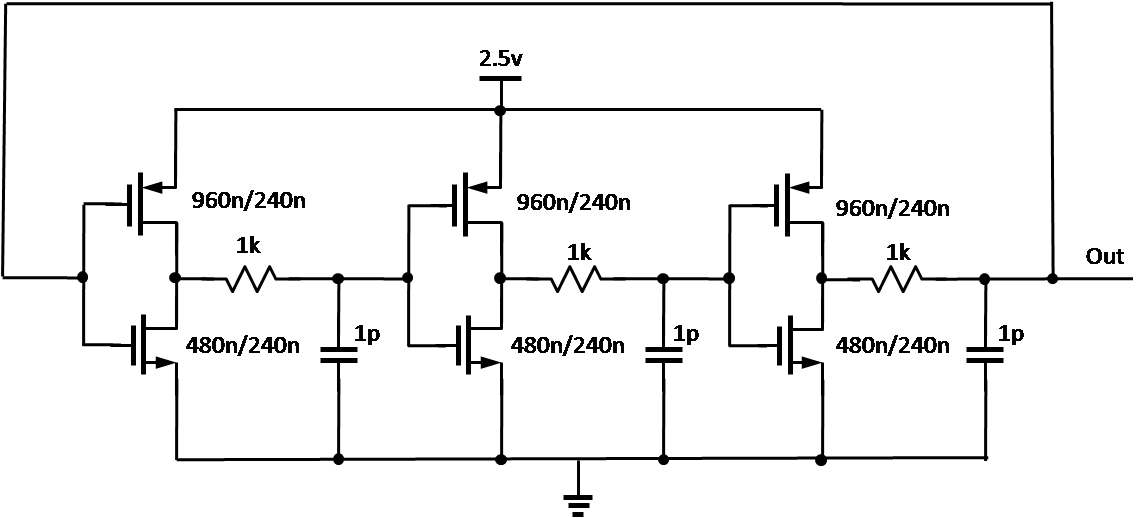 Қарапайым фаза ығыстырушы 
генератордың сұлбасы
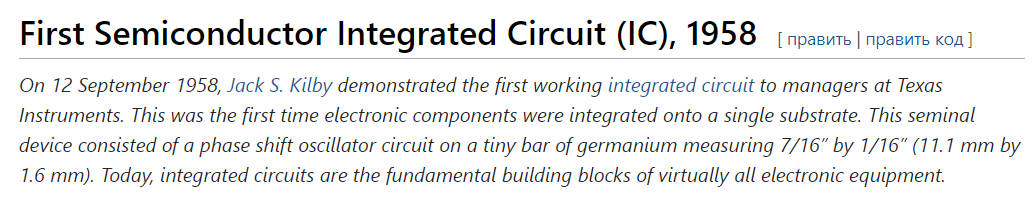 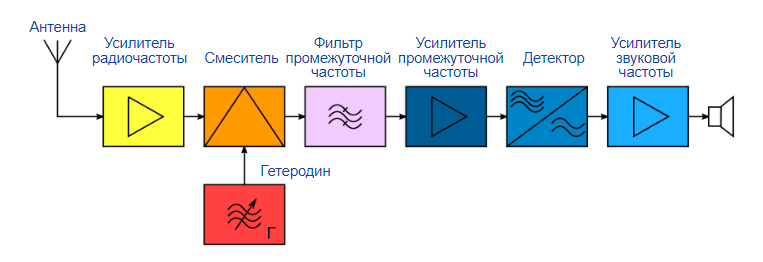 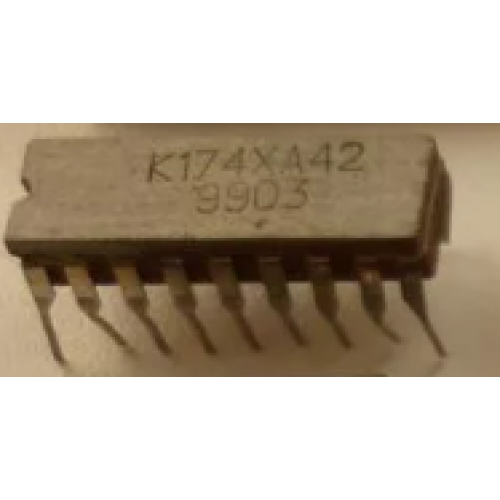 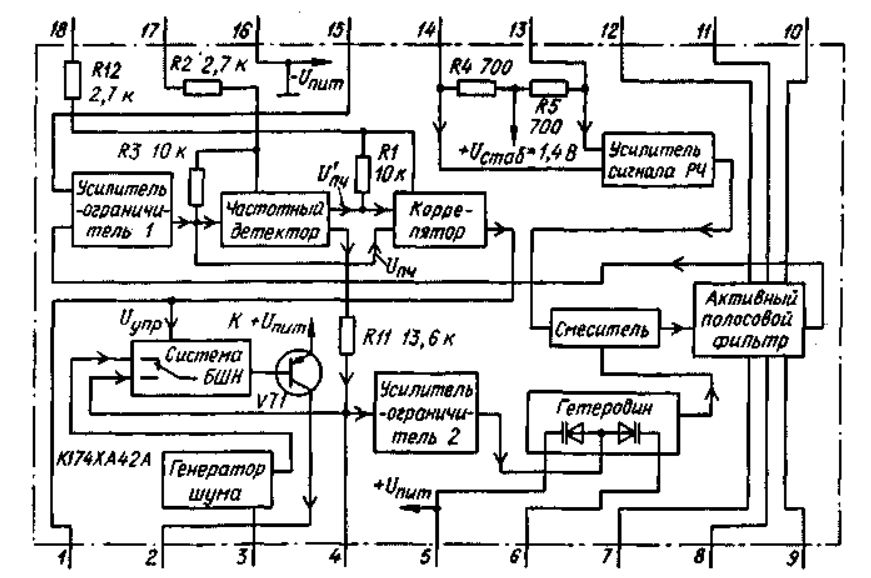 Төменде функцияларын аналогтық ИС орындай алатын құрылғылардың тізімі қарастырылады. Көбінесе бір микросұлба олардың бірнешеуін бірден ауыстырады (мысалы, K174XA42 супергетеродинді FM радиоқабылдағышының барлық түйіндерін қамтиды).
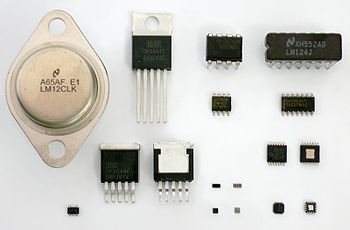 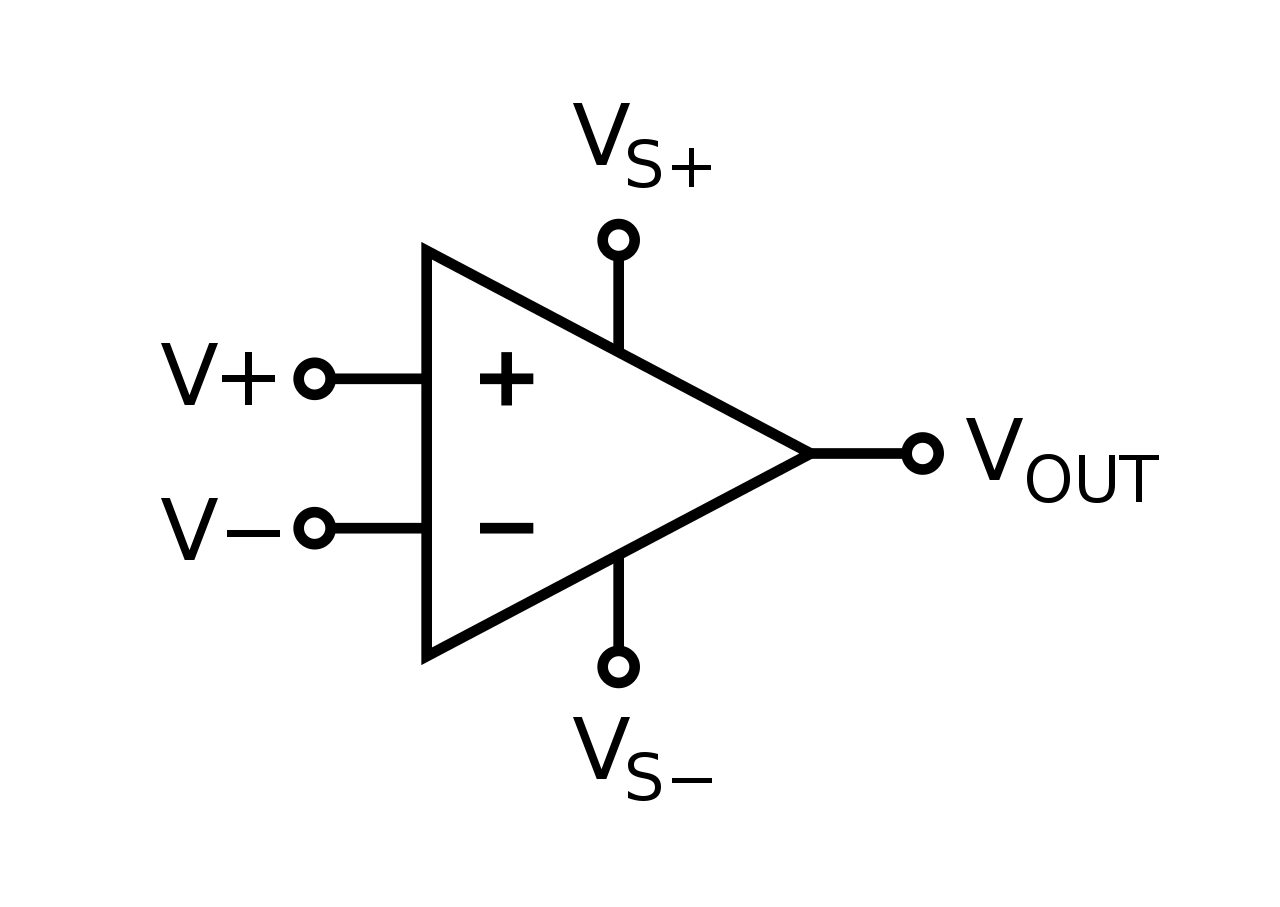 Операциялық күшейткіштер
компараторлар
сигналдық генераторлар
Фильтрлер
аналогты көбейткіштер
аналогты аттенюаторлар
кернеу және тоқ стабилизаторы 
импульсті қорек блоктарының басқарушы микросхемалары
Сигнал түрлендіргіштері
Синхронизация схемалары
Датчиктер
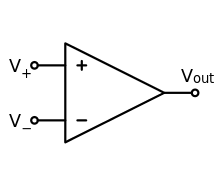 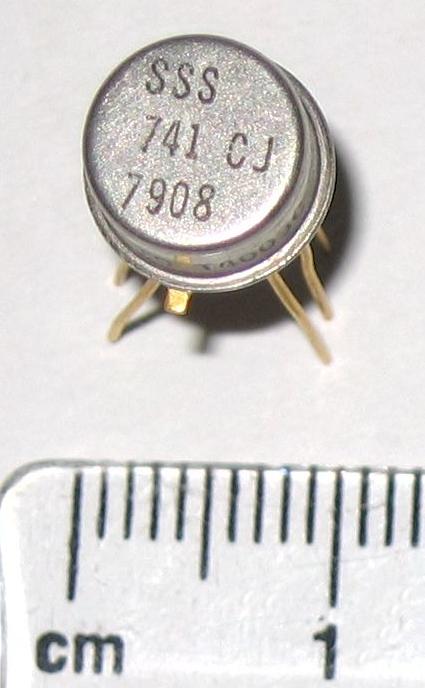 Аналогты компьютерлерде 
блок питанияларда (LM317, КР1170ЕН12)
Фотоаппараттарды (ICX404AL)
Дыбыс күшейткіштерде (LA4420, К174УН5, К174УН7)
Өлшеу аспаптарында
қысым сенсорлары (MP3V5100)
магнит өрісінің сенсорлары (UR1101HP30)
температура сенсорлары (L1V1335[19], MAX6613)
Радиотаратқыштар мен қабылдағыштарда
AM сигнал детекторлары (K175DA1)
FM сигнал детекторлары (K174UR7)
араластырғыштар (K174PS1)
жоғары жиілікті күшейткіштер (K157XA1)
аралық жиілікті күшейткіштер (K157XA2, K171UR1)
бір чипті радиоқабылдағыштар (K174XA10)
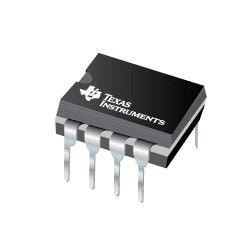 uA741
LM 101
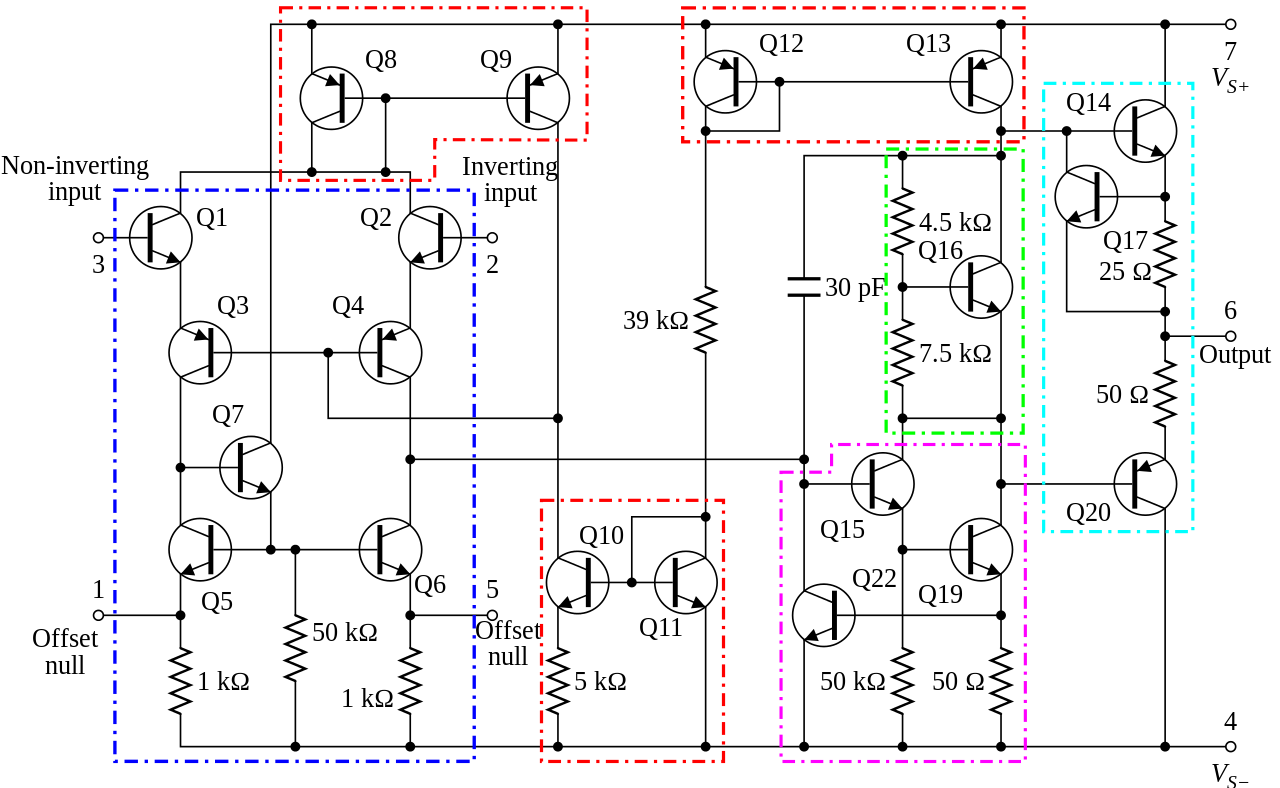 Цифрлық интегралдық схема
Цифрлық ИС екі тұрақты күйде (ашық және жабық) бола алатын транзисторлық кілттерге негізделген. Транзисторлық қосқыштарды қолдану әртүрлі логикалық, триггерлік және басқа интегралдық схемаларды жасауға мүмкіндік береді. Цифрлық интегралдық микросхемалар электрондық есептеуіш машиналардың (компьютерлердің), автоматтандыру жүйелерінің және т.б. дискретті ақпаратты өңдеу құрылғыларында қолданылады.
логикалық элементтер
триггерлер
санағыштар
регистрлер
буферлік түрлендіргіштер
шифраторлар
дешифраторлар
сандық компаратор
мультиплексорлар
демультиплексорлар
сумматорлар
жартылай сумматорлар
кілттер
АЛУ
микроконтроллерлер
(микро)процессорлар (соның ішінде компьютерлерге арналған процессорлар)
бір чипті микрокомпьютерлер
микрочиптер мен жад модульдері
FPGA (бағдарламаланатын логикалық интегралды схемалар)
Цифрлық интегралдық схемалар аналогтарға қарағанда бірқатар артықшылықтарға ие:

Қуатты тұтынудың төмендеуі цифрлық электроникада импульстік электр сигналдарын қолданумен байланысты. Мұндай сигналдарды қабылдау және түрлендіру кезінде электрондық құрылғылардың (транзисторлардың) белсенді элементтері «кілт» режимінде жұмыс істейді, яғни транзистор не «ашық» - ол жоғары деңгейлі сигналға (1) сәйкес келеді, не «жабық» болады. - (0), бірінші жағдайда транзисторда кернеудің төмендеуі жоқ, ол екіншіде арқылы ток өтпейді. Екі жағдайда да транзисторлар көп жағдайда аралық (белсенді) күйде болатын аналогтық құрылғылардан айырмашылығы, қуат тұтынуы 0-ге жақын.
Сандық құрылғылардың жоғары шуға төзімділігі жоғары (мысалы, 2,5-5 В) және төмен (0-0,5 В) деңгейдегі сигналдар арасындағы үлкен айырмашылықпен байланысты. Күй қателігі кедергінің осындай деңгейінде мүмкін, бұл жоғары деңгей төмен деңгей ретінде түсіндіріледі және керісінше, бұл екіталай.
Функцияларын аналогты-цифрлық IC орындай алатын құрылғылардың тізімі (толық емес):
цифрлық-аналогтық (DAC) және аналогты-цифрлық түрлендіргіштер (ADC);
аналогтық мультиплексорлар
цифрлық есептеу синтезаторлары (DCS);
трансиверлер (мысалы, Ethernet интерфейсінің желілік қабылдағышы);
модуляторлар және демодуляторлар;
радиомодемдер;
телемәтінге, VHF радиомәтініне арналған декодерлер;
Fast Ethernet трансиверлері мен оптикалық желілері;
сандық теледидар қабылдағыштары;
компьютерлік тінтуірдің оптикалық сенсоры;
электрондық құрылғыларды қоректендіру микросхемалар - тұрақтандырғыштар, кернеу түрлендіргіштері, қуат қосқыштары және т.б.;
ауыспалы конденсатор құрылғылары;
цифрлық аттенюаторлар;
ФАПЧ;
коммутаторлар;
Жобалау. Жобалау деңгейлері:
электрлік — принципиалды электрлік схема (транзисторлар, конденсаторлар, резисторлар және т.б.)
схематехникалық деңгейі – триггерлер, компараторлар, шифраторлар, дешифраторлар, ALU және т.б.
логикалық - логикалық схема (логикалық инверторлар, OR-NOT элементтері, NAND және т.б.)
физикалық - бір транзисторды (немесе шағын топты) кристалда легирленген аймақтар түрінде енгізу әдістері
топологиялық – өндіруге арналған топологиялық фотомаскалар
программалық – бағдарламалаушыға виртуалды схеманы пайдаланып әзірленетін модельді (FPGA, микроконтроллерлер және микропроцессорлар үшін) бағдарламалауға мүмкіндік береді.
Аналогты микросхемаларды өндіру
Analog Devices, Analog Microelectronics, Maxim Integrated Products, National Semiconductor, Texas Instruments….

Интегралдық элементтердің микро, нано өлшемдерге көшуі АИМС жобалауды қиындатты
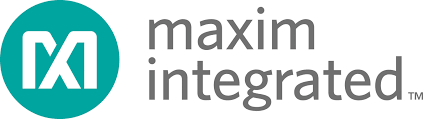 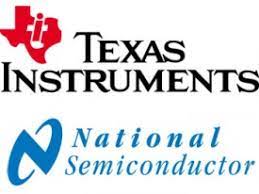 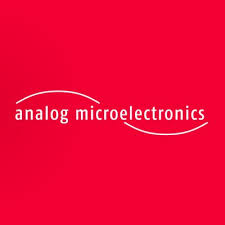 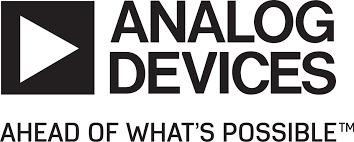 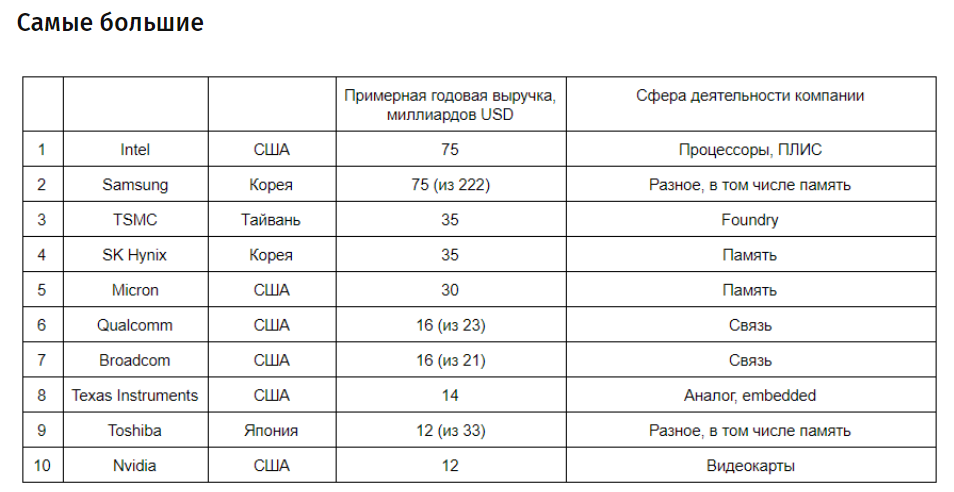 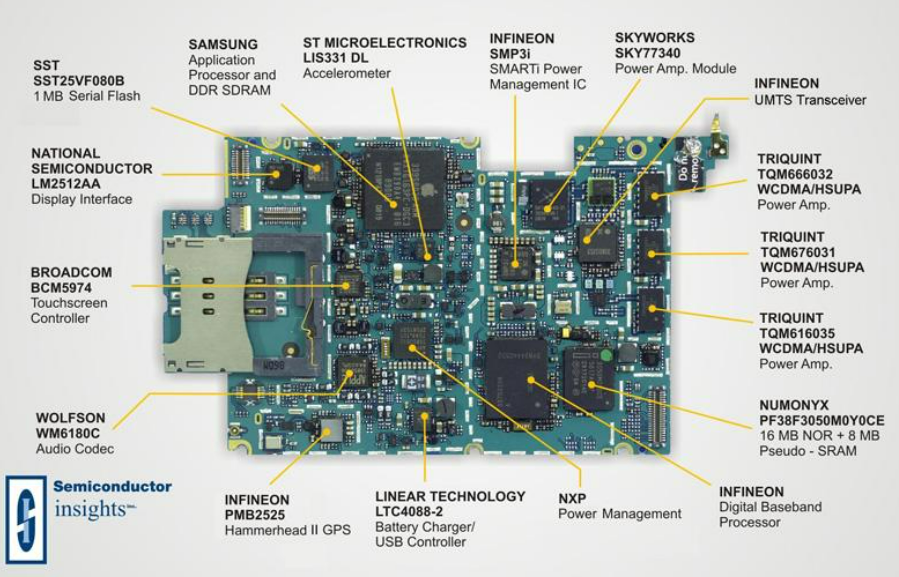 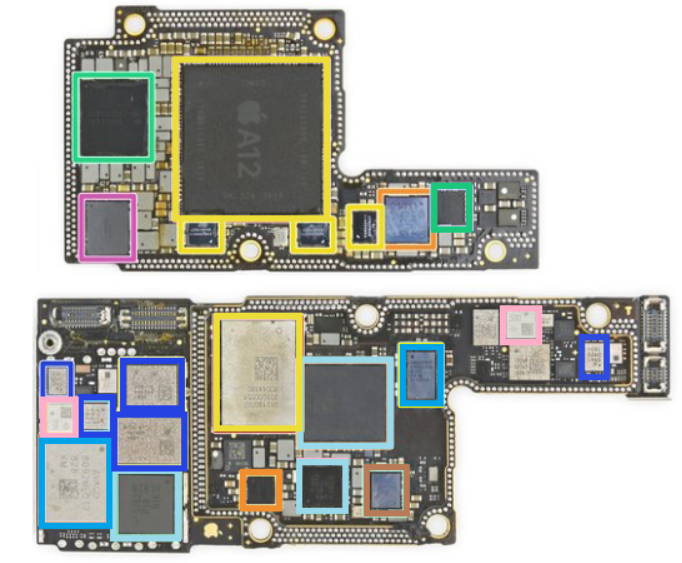 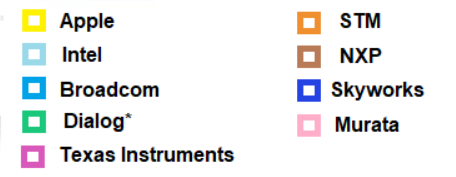 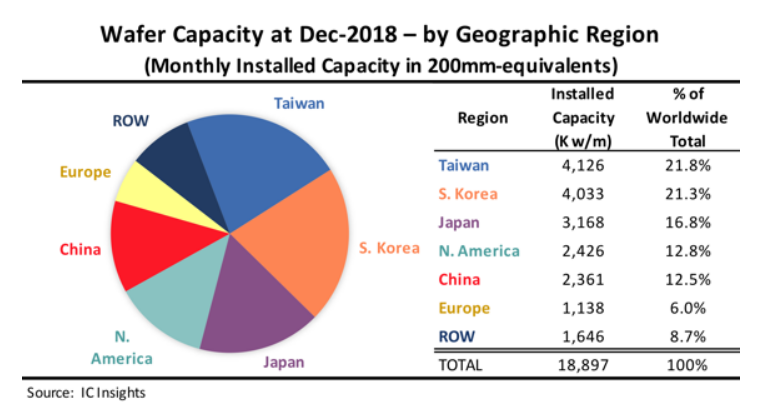 Цифрлық микросхемалар өндірісі
Логика түріне қарай технологиялар:
1) Униполярлы (өрістік) транзисторлар негізіндегі микросхемалар ток тұтынуы бойынша ең үнемді болып табылады:
MOS логикалы (металл-оксид-жартылай өткізгіш логикасы) – микросхемалар n-MOS немесе p-MOS типті өрістік транзисторлардан құрастырылады;
CMOS логикасы (комплементарлы MOS логикасы) – микросхеманың әрбір логикалық элементі қосымша (комплементарлы) өрістік транзисторлар жұбынан (n-MOS және p-MOS) тұрады.
2) Микросхемы на биполярных транзисторах:
РТЛ — резисторно-транзисторная логика;
ДТЛ — диодно-транзисторная логика;
ТТЛ — транзисторно-транзисторная логика — микросхемы сделаны из биполярных транзисторов с многоэмиттерными транзисторами на входе;
ТТЛШ — транзисторно-транзисторная логика с диодами Шоттки;
ЭСЛ — эмиттерно-связанная логика — на биполярных транзисторах, режим работы которых подобран так, чтобы они не входили в режим насыщения, — что существенно повышает быстродействие;
ИИЛ — интегрально-инжекционная логика.
3) Микросхемы, использующие как полевые, так и биполярные транзисторы:
БиКМОП